ATC
Artist Trading Cards

ACEO
Art Cards, Editions, and Originals
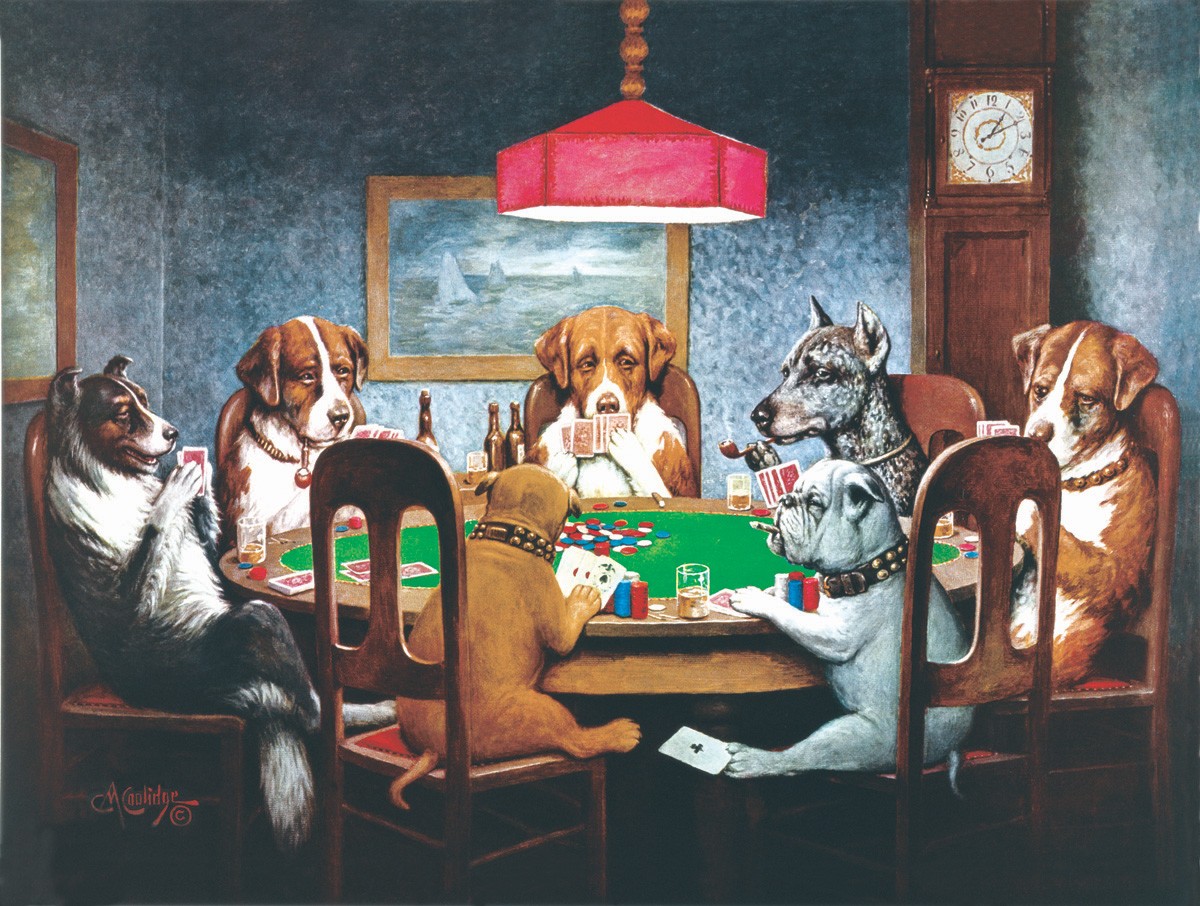 Basic History of ATCs
Zurich artist M.Vänçi Stirnemann visited 	Calgary in 1988
 met with a group of adults participating in 	the Canadian activity of Trading 	hockey cards
 Having only seen children collecting and 	trading cards 
 the idea of grown adults caring so much about the cardboard rectangles intrigued him greatly.
Inspired, he created and showcases over  a thousand Artist Trading Cards in a gallery in Switzerland in 1997.
 He refused to sell the cards but offered 	to swap with anyone who brought in a 	card.  
 A movement was born!!
 Since 1997 hundreds people from all over the world have traded ATCs during trading sessions, or through the mail.
But what is an ATC?
miniature works of art
 2 ½ X 3 ½ inch (64 X 89 mm) 
 originals, small editions and, 	 	 		 most importantly, self-produced.
 ATCs mustn't be sold, only 	exchanged
 	about artists meeting (by correspondence if in 		person meeting is not possible)
There should be no criticism 	 of other artists' work. 
When we encourage each other we 		all grow as artists.
The idea is to meet other artists 	
	   and share ideas, techniques and 		   fellowship.
On the back of each ATC the artist 	writes part or all of the following 	information:
Name
Title of the ATC number (1/8, 2/8...) if it's 		part of an edition
Unique ATCs are called originals
sets of identical ATCs are called editions and are numbered; sets of ATCs that are based on one theme but that are different are called a series.
What can I use as the base for my ATC?
As long as the finished ATC can fit 	into the little plastic sleeves for storing 	Sports Trading cards, anything goes
 Paper
 Wood
Fabric
 Cardboard
 Photo paper 
 etc. etc. etc.
What techniques can I use?
Anything goes!
Drawing						Painting
Printmaking				Sewing
Metal tooling				Collage
Rubber stamping		Transfers
Mixed media				Gelli printing
Digital media			
etc. etc. etc.!
Ideas, Examples, 
and Inspiration
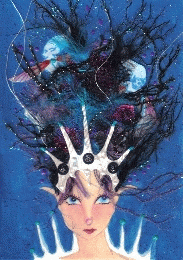 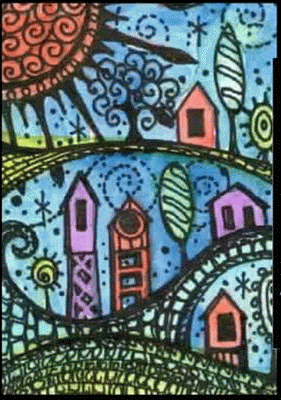 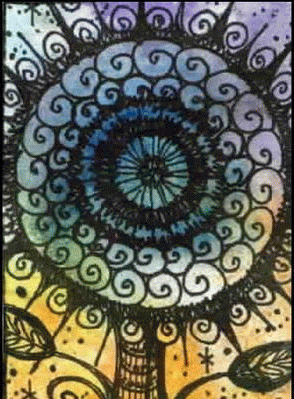 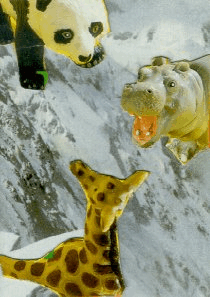 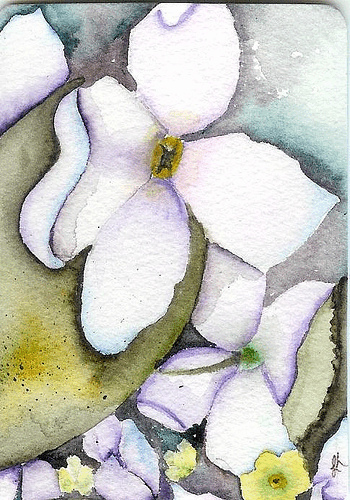 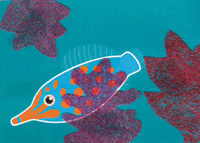 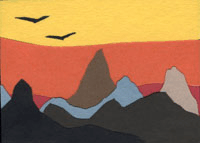 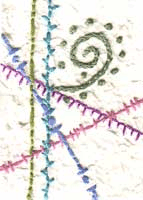 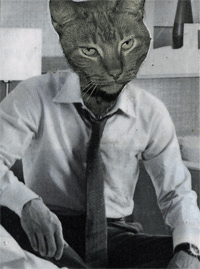 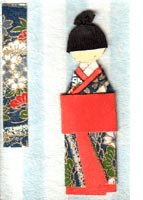 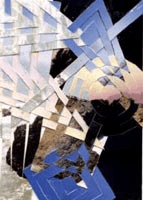 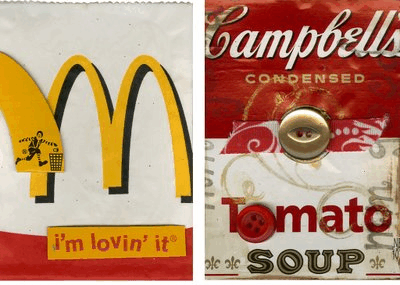 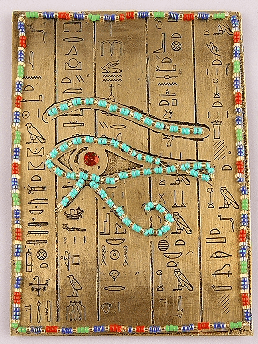 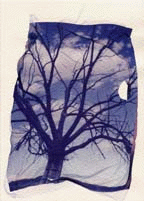 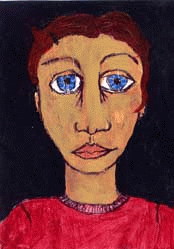 Leakarts
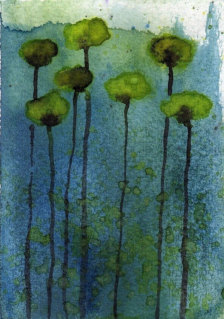 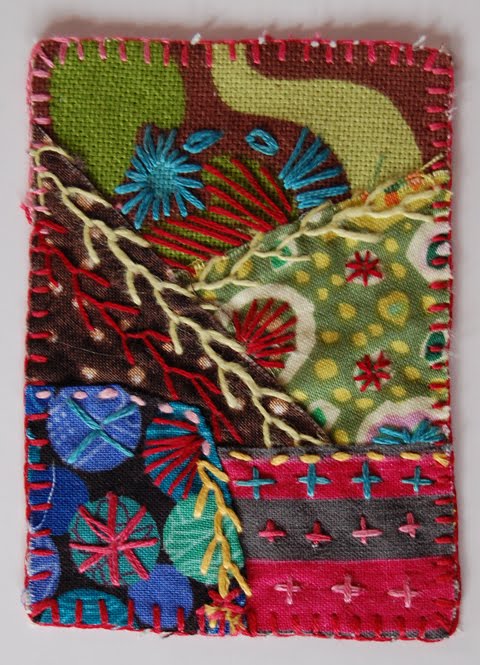 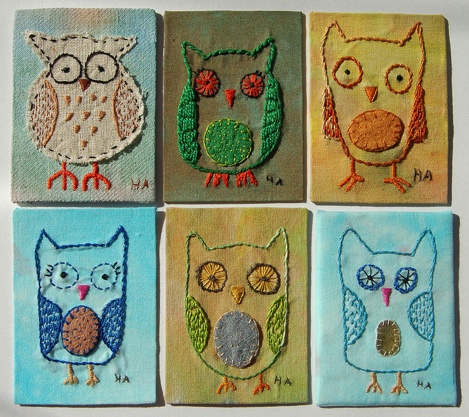 Hanna Andersson
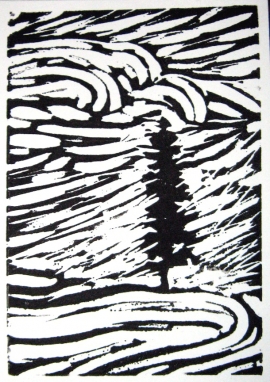 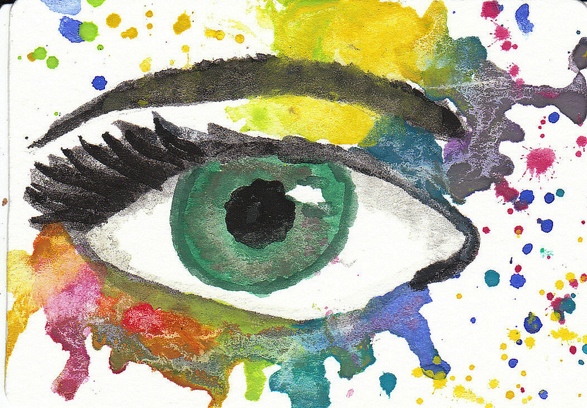 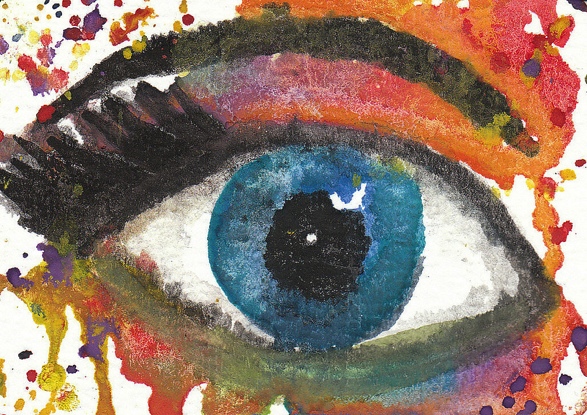 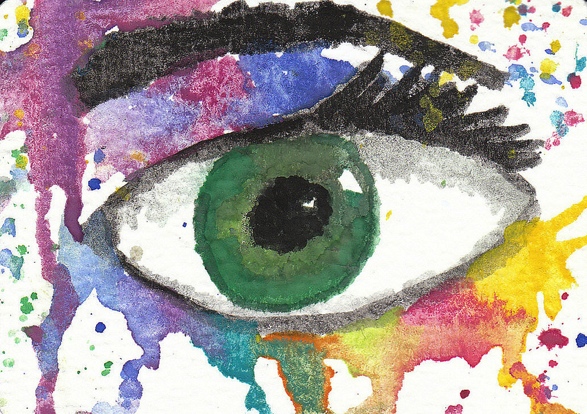 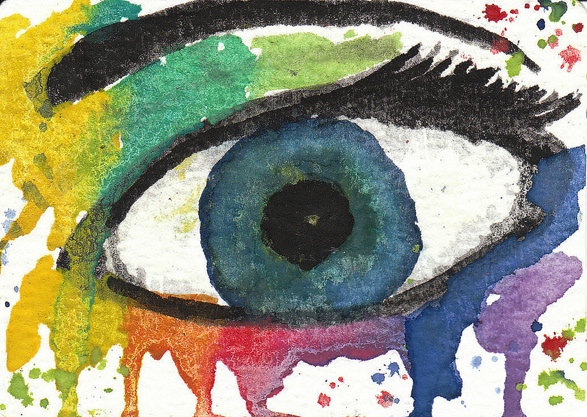 SanDee 1899
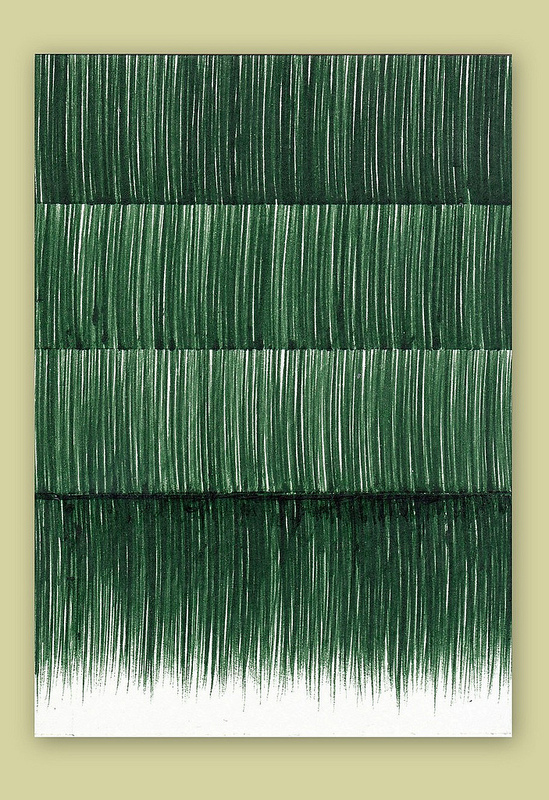 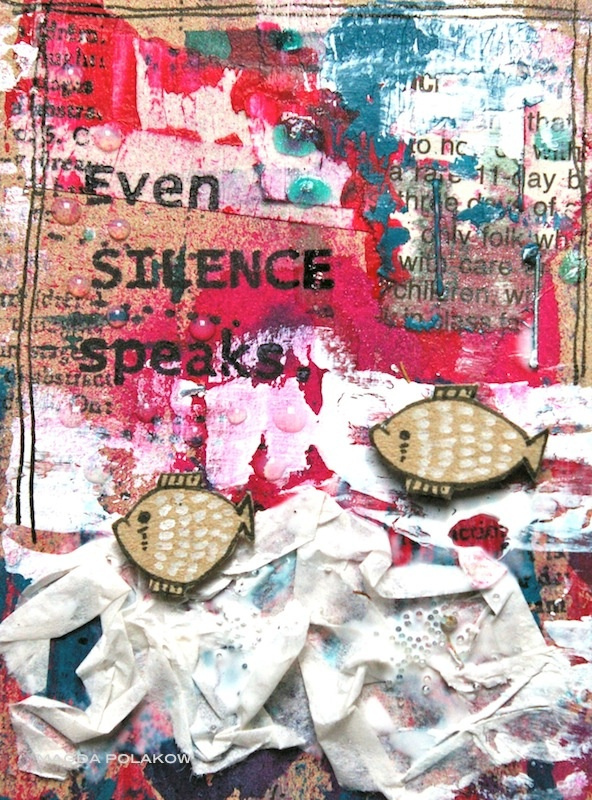 Magda Polakow
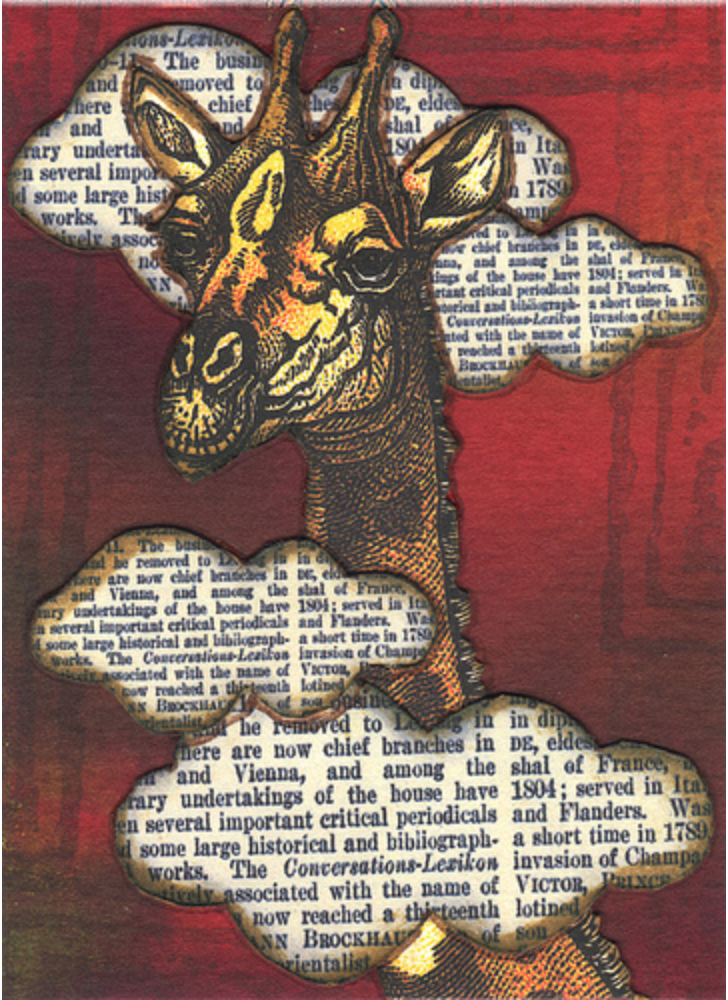 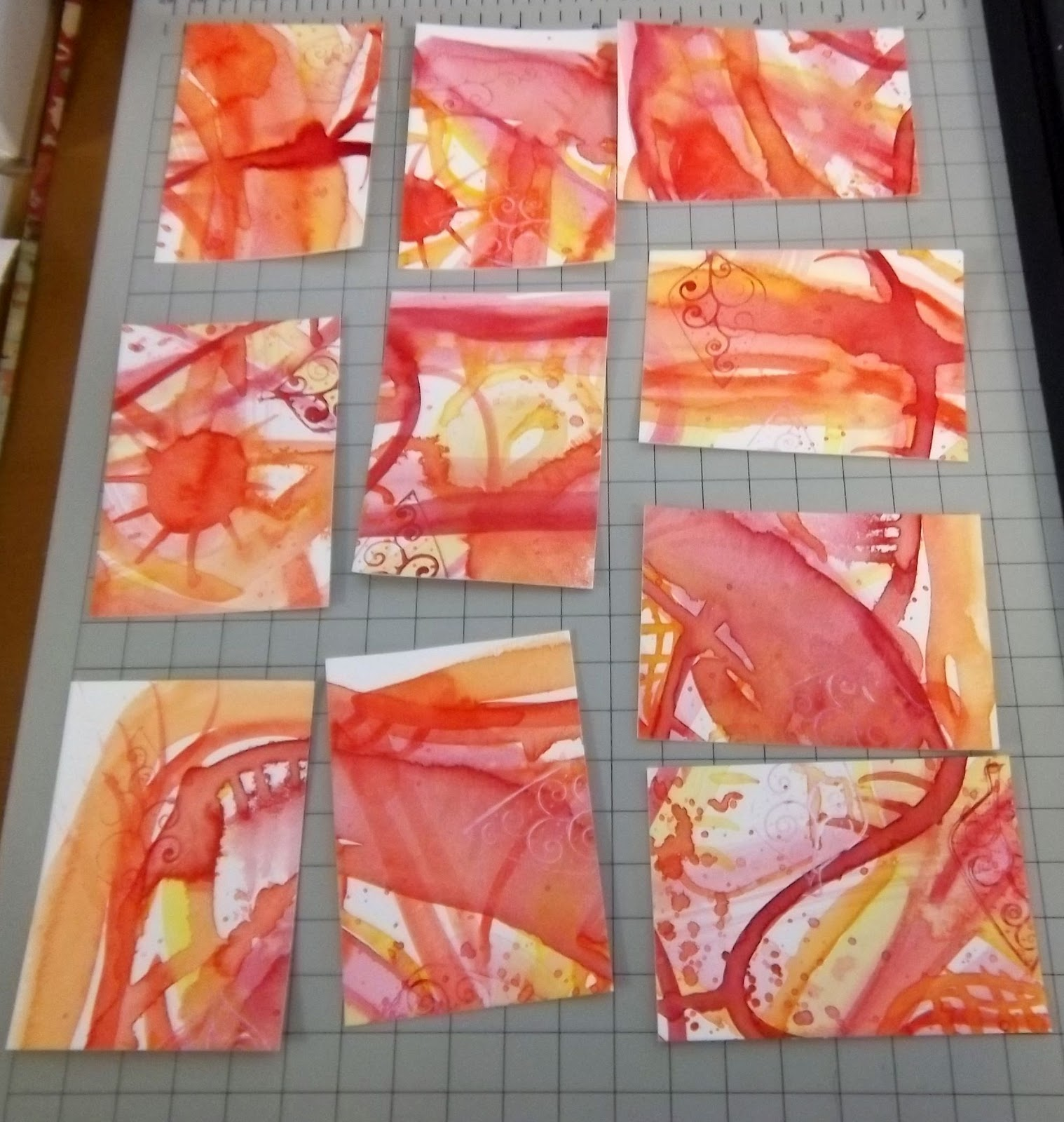 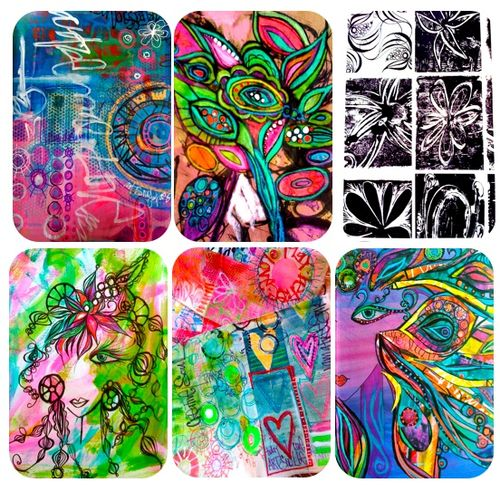 Creativity Unleashed    http://kollaj.typepad.com/kollaj/
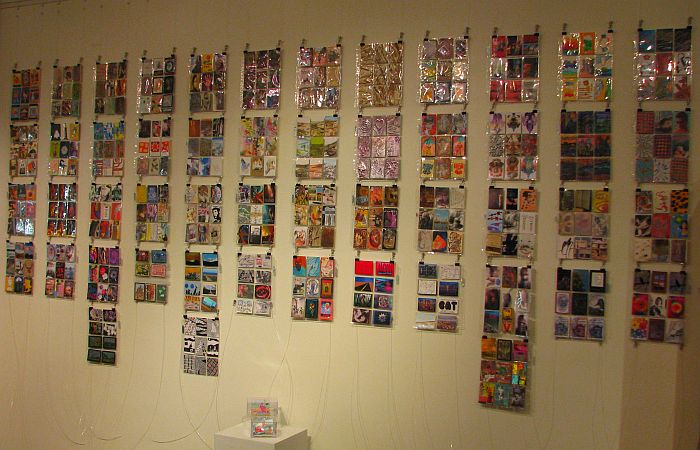 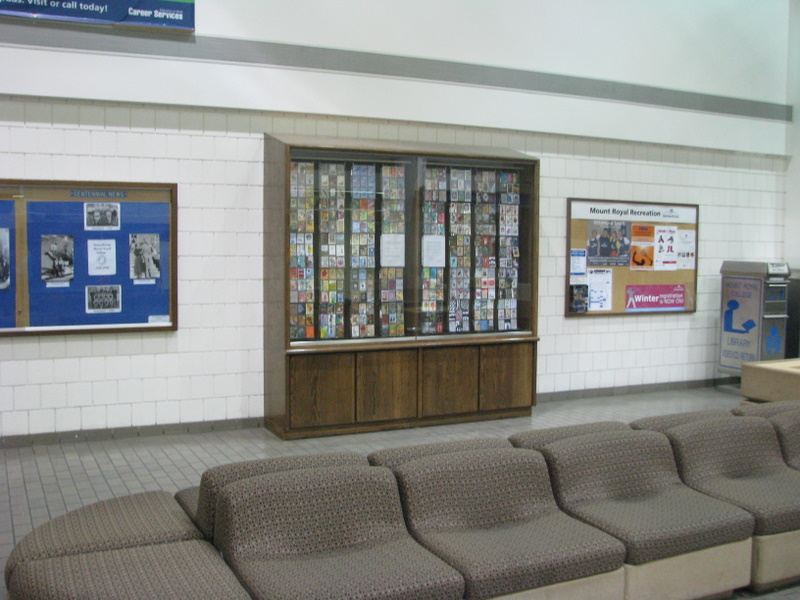